Research Study Recruitment – NEW Promotional Toolkit
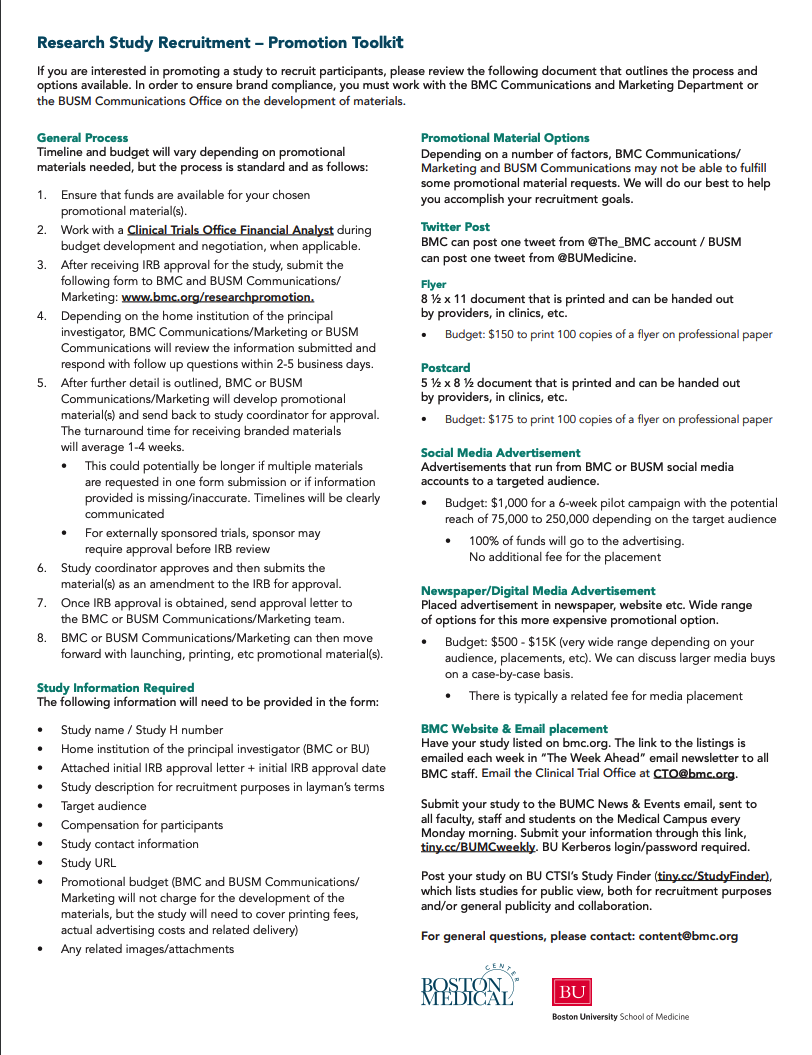 GOALS:

Support research teams in recruitment efforts by helping them develop professional materials

Ensure promotional materials abide by BMC and/or BUSM brand guidelines
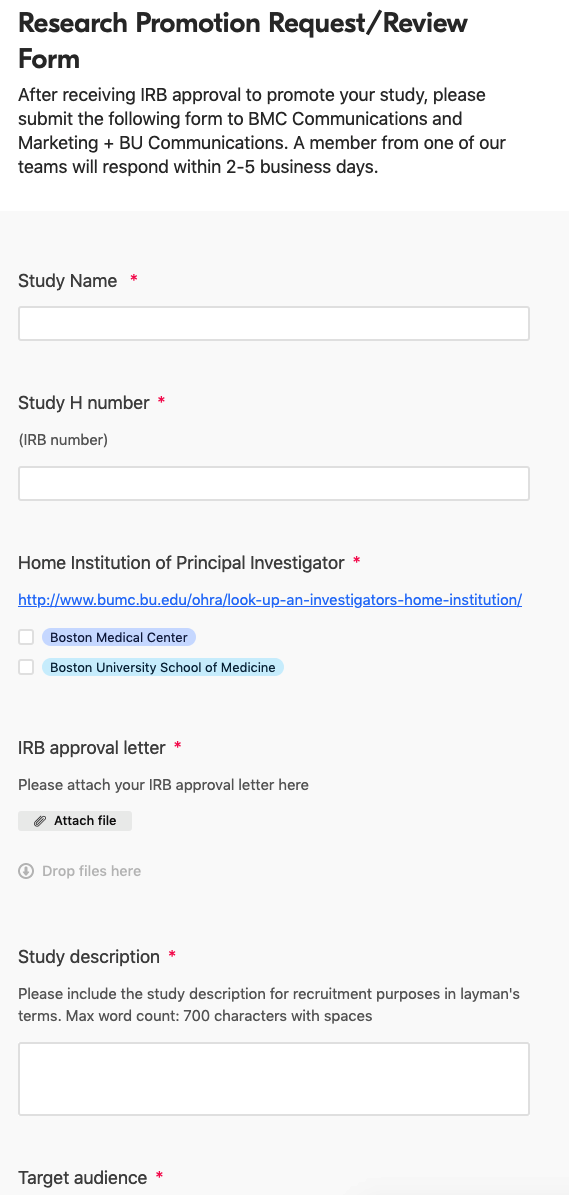 www.bmc.org/research-operations/forms
Examples
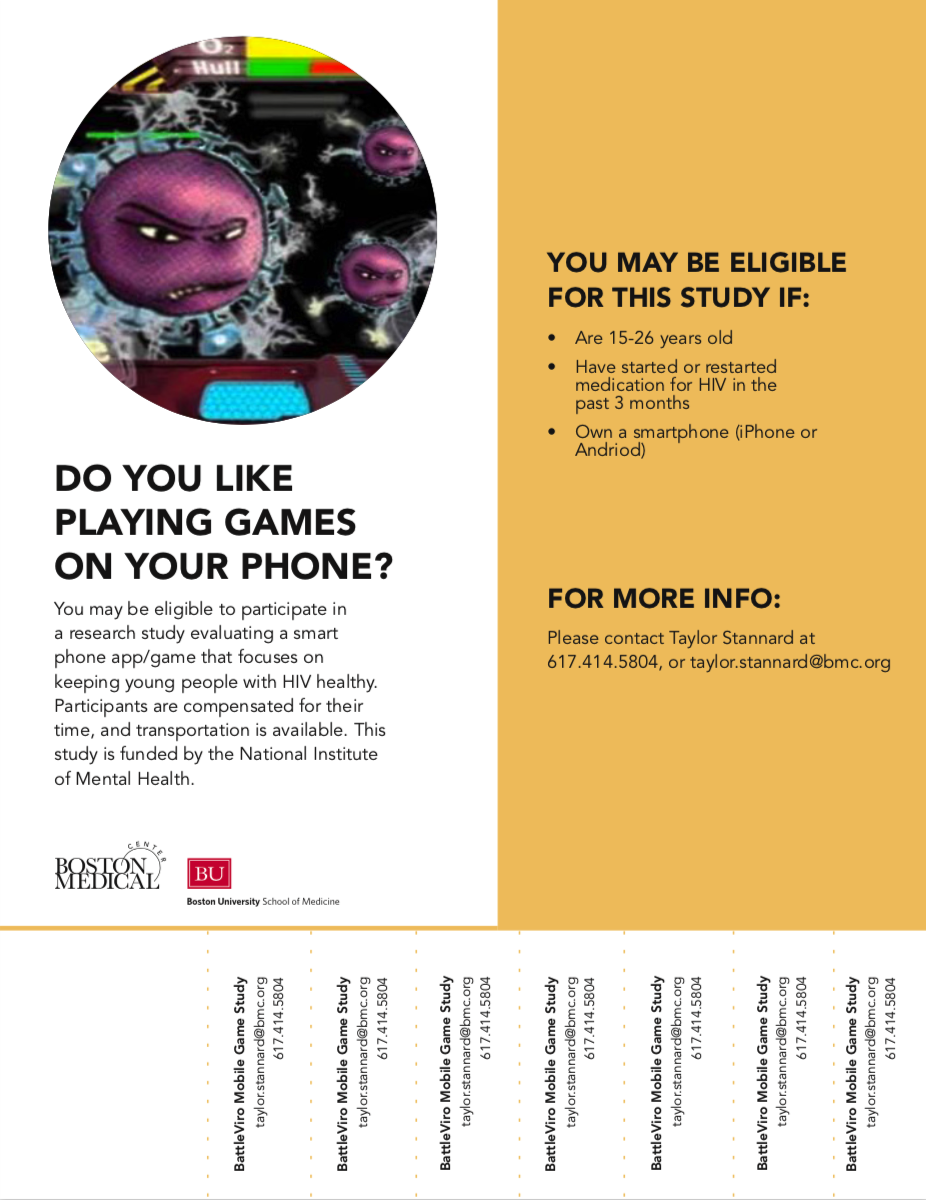 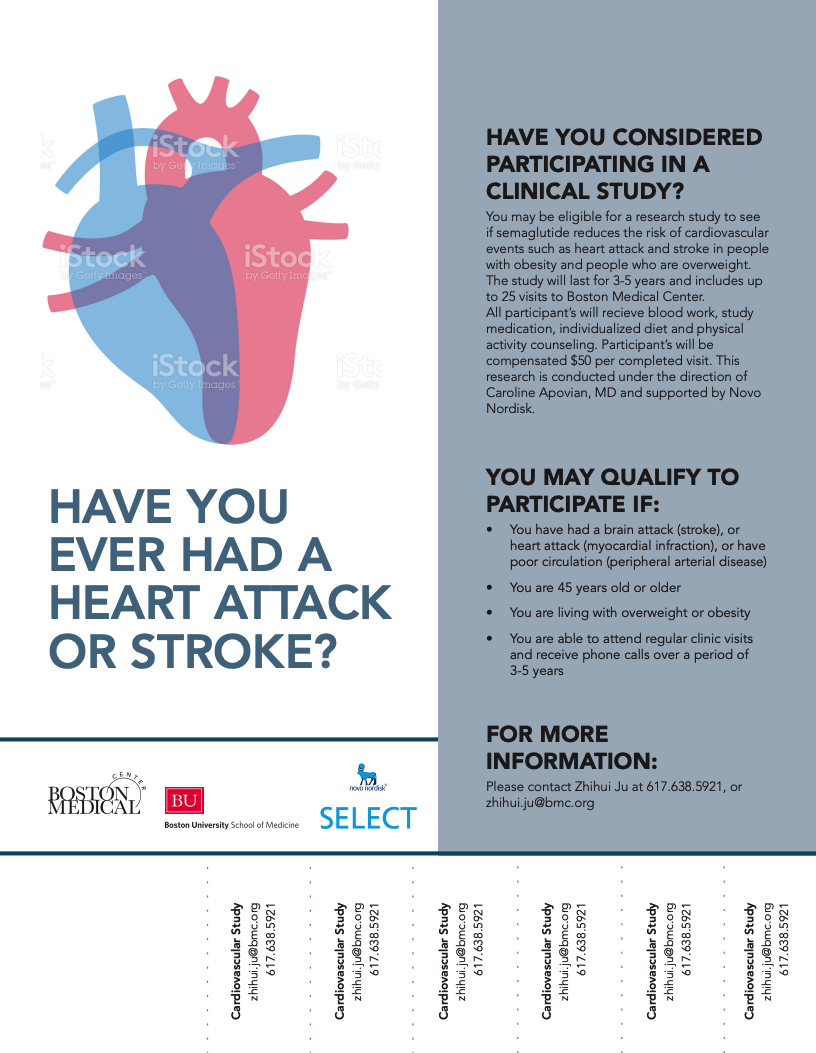 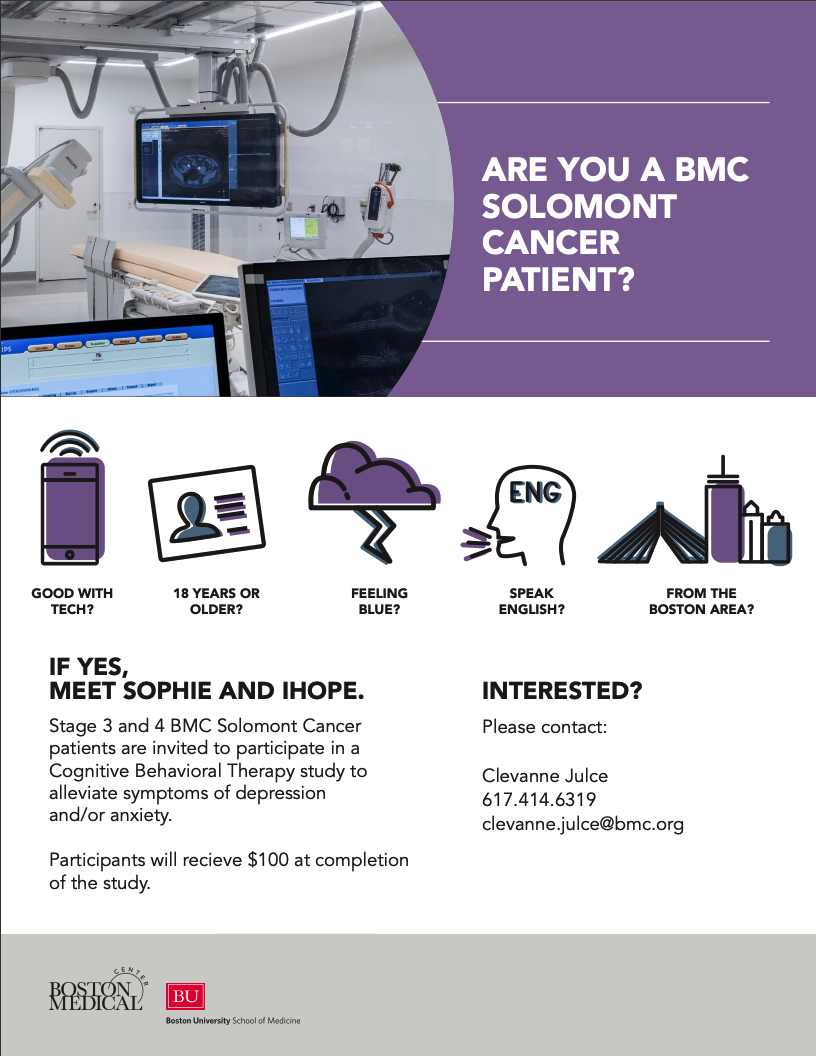 Questions?

Lillian.Vautour@bmc.org
617-638-6823